TACHE COMPLEXEGRA Orléans-Tours
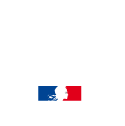 Tâche Complexe Natation
Aline Altermatt
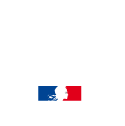 CP: 1
Activité support: Natation.

Niveau de classe:

Collège Eguzon Indre
Description de la tâche complexe
REALISER UN 8 X 50 M 2 NAGES
 
SOUS FORME DE

 RELAIS DE 4 NAGEURS
Scénario
Je suis entraîneur de haut niveau; je prépare un nageur pour une grande compétition:

Il me faut trouver 4 nageurs efficaces pour  être partenaires d’entraînement de ce nageur.
Ils doivent nager vite, gérer leurs efforts, être réactifs au départ et ne pas perdre de temps lors des virages.
Présentation de la tâche complexe
NAGEUR: chaque nageur réalise 2 X 50 M deux nages (crawl et dos dans cet ordre)

OBSERVATEUR: il compte le nombre de coups de bras sur chaque 50 M et repère l’endroit où commence la reprise de nage.

OBSERVATEUR-COACH: il analyse l’observation et donne des conseils.

CHRONOMETREUR: il prend les temps individuels sur 50 M (par deux, en alternance).
BUT: réaliser la meilleure performance possible sur 400 M pour se rapprocher du temps du nageur à entraîner.
En fonction du nombre de coups de bras effectués 
ET du temps réalisé, on identifiera trois profils d’élèves:
Le nageur « bagarreur »

Le nageur « aquatique énergétique »

Le nageur « glisseur propulseur »
Les élèves pourront rapidement se situer à partir de la fiche d’observation schématisée ci-dessous
Temps
Glisseur
aquatique énergétique
Coups de bras
Bagarreur
Ils auront accès à la fiche dans sa version numérique à partir de tablette tactile pour une meilleure visualisation du résultat.
Temps d’échange entre les nageurs et les observateurs
A l’issue des prises de performances, chacun, selon son rôle lors de la course, est amené à s’exprimer:
Qu’est-ce que j’ai observé?

Quelle(s) conclusion(s) dois-je en tirer?

Comment résoudre le(s) problème(s) identifié(s) ?
En fonction des trois profils repérés lors de la tâche complexe:
Ateliers de différenciation
Atelier 1: alignement dans l’eau.

Atelier 2: respiration pour gérer l’effort.

Atelier 3: appuis efficaces pour se propulser.
LE NAGEUR GLISSEUR PROPULSEURAtelier 1: alignement dans l’eau
NAGEUR
Connaissances:
Le vocabulaire spécifique.
Le règlement relatif à l’épreuve.
Les différentes phases et principes d’efficacité d’un plongeon et d’un virage.
Les facteurs temporels de l’efficacité propulsive: accélération constante des trajets moteurs.
Capacités:
Maîtriser la technique du départ plongé.
Maintenir son organisation respiratoire malgré l’intensité de l’effort.
Créer un temps fort pour virer
Attitudes:
Se concentrer sur l’épreuve.
Prendre en compte les remarques des camarades pour progresser.
AUGMENTER 
LE NIVEAU DE PERFORMANCE
AUTRES RÔLES
Rester concentré durant toute l’épreuve.
Se mettre au service d’un camarade pour lui permettre de progresser.
Donner le départ.
Chronométrer au 1/10° près.
Identifier les critères d’observation.
Les commandements de départ.
Les critères d’observation liés au plongeon, au virage et aux trajets moteurs des bras.
Liens possibles avec le socle commun
S’engager dans un projet individuel.
Connaître ses points forts et ses points faibles
Assumer des rôles sociaux
LE NAGEUR AQUATIQUE ENERGETIQUEAtelier 2: Respiration pour gérer l’effort
NAGEUR
Connaissances:
Le vocabulaire spécifique.
Le règlement relatif à l’épreuve..
Les facteurs temporels de l’efficacité respiratoire: inspiration brève, expiration active.
Capacités:
Réaliser une expiration active et complète et placer une inspiration brève à la fin des actions propulsives des bras.
Maintenir son organisation expiratoire et propulsive malgré l’intensité de l’effort.
Attitudes:
Se concentrer sur l’épreuve.
Accepter de nager en zone d’inconfort respiratoire et persévérer malgré l’apparition des signes de fatigue..
EVITER L’ESSOUFLEMENT 
POUR NAGER LONGTEMPS
AUTRES RÔLES
Rester concentré durant toute l’épreuve.
Se mettre au service d’un camarade pour lui permettre de progresser.
Donner le départ.
Accepter de nager en zone d’inconfort respiratoire et persévérer malgré l’apparition des signes de fatigue..
Connaître les principes respiratoires pour pouvoir les observer et les commenter.
Liens possibles avec le socle commun
S’engager dans un projet individuel.
Connaître ses points forts et ses points faibles
Assumer des rôles sociaux
LE NAGEUR BAGARREURAtelier 3: Appuis efficaces pour se propulser
NAGEUR
Capacités:
Augmenter dans les 2 nages, la qualité des appuis.
Adopter une fréquence compatible avec la durée de l’épreuve.
Choisir le rapport amplitude/fréquence et l’organisation respiratoire.
Attitudes:
Se concentrer sur l’épreuve.
Accepter la répétition des efforts et la charge de travail.
Prendre en compte les remarques des camarades pour progresser.
Connaissances:
Les facteurs spatiaux de l’efficacité propulsive.
Les différentes phases d’un cycle de bras.
Les facteurs temporels de l’efficacité propulsive: accélération constante des trajets moteurs.
NAGER SANS SE FATIGUER
AUTRES RÔLES
Rester concentré durant toute l’épreuve.
Se mettre au service d’un camarade pour lui permettre de progresser.
Identifier les critères d’observation: régularité des cycles de bras.
Efficacité, adéquation du rythme avec la distance.
Les critères d’observation liés aux trajets des bras.
Liens possibles avec le socle commun
S’engager dans un projet individuel.
Connaître ses points forts et ses points faibles
Assumer des rôles sociaux